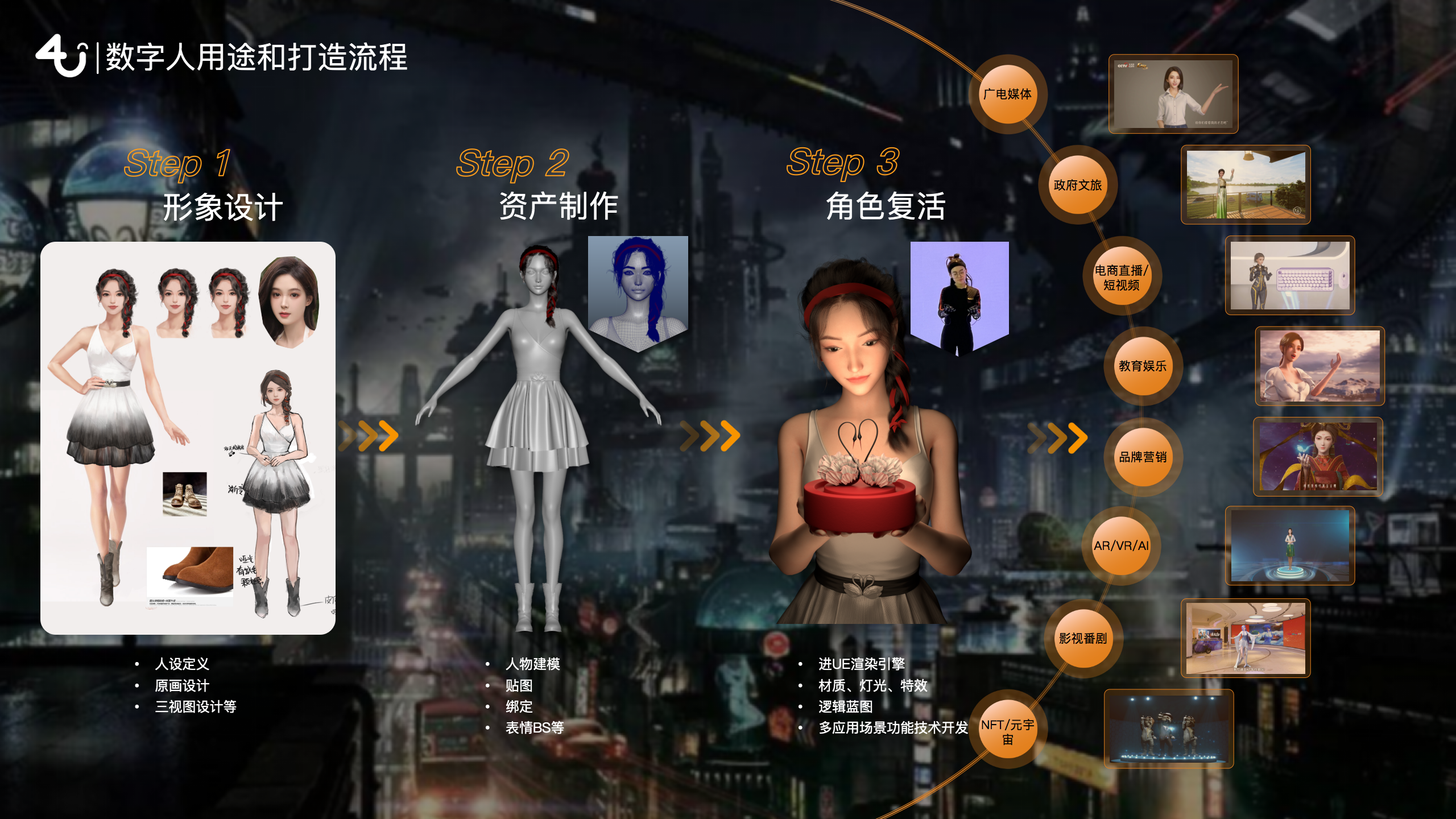 服务流程
用户提交需求
需求越明确越好
服务商确认需求
用户确认验收
服务商实施服务